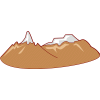 Vector Unit
23/09/2019
1
Introduction
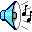 In this unit we will study all aspects of vectors, including vector addition equations.
We will then use the knowledge gained to solve two dimensional vector problems such as plane flights and force problems.
23/09/2019
2
Vector Unit: Objectives
Define a vector
Identify resultant and component vectors on a diagram
Write a vector equation
Use graphical methods to resolve a vector into two perpendicular vectors
Use trig to add/subtract vectors
Resolve vectors into component vectors to add/subtract them
Use cosine and sine law to add/subtract vectors
23/09/2019
3
Vectors
Two types of quantities exist in the world:
Scalers – a quantity with a value but without direction
i.e. speed = 12 m/s
Vectors – a quantity with magnitude (value) and a direction (heading)
i.e. velocity = 12 m/s due north
Scalers include:
Speed, energy, time, work, distance, mass
Vectors include:
Velocity, acceleration, force, momentum, displacement
23/09/2019
4
Vector Direction
Lets learn about directions for vectors.
We use a compass for basic direction/headings
N
E
W
S
23/09/2019
5
N
24 m/s
Vector Direction
If a vector is heading along one of the main heading (such as N, E, S, or W) just give it that direction
i.e. A train has a velocity of 24 m/s (S)
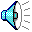 23/09/2019
6
Vector Direction
If the vector is exactly mid-way between two main headings then we can use:
45o N of W or 
NW, SW, SE, SW as the direction
N
NW
NE
45o
45o
W
E
SE
SW
S
23/09/2019
7
24 m/s
32o
E
W
S
Vector Direction
But what about other directions?
In this case we use a direction from one of the main headings (N, E, S, or W)
This vector would become:
24 m/s at 32o N of E
N
The vector direction 32o above the main EAST direction. Hence we say 32o N of E.
23/09/2019
8
Vector Direction
There is another way of indicating this direction
In this case we use a direction measured away from  the north direction
This vector would become:
24 m/s at 58o E of N
The vector direction 58o from the main North direction. Hence we say 58o E of  N.
24 m/s
N
58o
E
W
S
9
23/09/2019
Vector Direction
Every vector has two ways of indicating directions
You only need to state one of them
For example:
65 m at 22o N of W      or 
65 m at 68o W of N   (same direction)
Note: The two directions must always add up to 90o. Why?
N
65 m
68o
22o
E
W
Remember, you only need one direction!
S
23/09/2019
10
Vector Direction
Now try these: State the magnitude of each vector and give both possible directions
35 N
N
N
24o
13o
45 m
Vector =
Vector =
45 m at 13o S of E
35 N at 240 N of W
45 m at 77o E of S
35 N at 66o W of N
23/09/2019
11
Vector Direction
Bearing – another direction system used by airplanes and ships for navigation
N
0o
90o
270o
180o
23/09/2019
12
Vector Direction
This is easy:
24 Km bearing 125o  (90o + 35o)
N
0o
90o
270o
35o
180o
24 Km bearing 125o
23/09/2019
13
Vector Direction
Now try these:
250 km bearing 45o
250 km
N
0o
45o
225 km
60o
225 km bearing 270o
180o
210 km
210 km bearing 150o
23/09/2019
14
Adding & Subtracting Vectors
Graphing method:
Vectors in the same or opposite direction
Notes from Over-head
23/09/2019
15
Adding & Subtracting Vectors
When vectors are not in same or opposite direction:
A little more work is involved:
You need a ruler & a protractor
Over Head Notes
Do “Graphing Vectors – Worksheet”
23/09/2019
16
Adding &  Subtracting Vectors
Vector equations:

What does a  +  b  = R really mean?
What does a  -  b = R really mean?
(adding Vectors)
Take these two vectors:
a  +   b  =   R
a
b
R
23/09/2019
17
Adding &  Subtracting Vectors
Take the same two vectors:
a  -   b  =   R
(Subtracting Vectors)
a
b
What does this mean?
Remember your math:
a  -   b  =   a + (- b)
In vectors (b) and (-b) vectors are related: They have the same magnitude but have opposite directions!
a
a  -   b  =   a  +  (-b)  =   R
- b
R
23/09/2019
18
Adding &  Subtracting Vectors
Take the another  two vectors:
c
d
c  +   d  =   R
c  -   d  =   R
d
c
- d
R
R
c
23/09/2019
19
Adding &  Subtracting Vectors
Take the another  two vectors:
e
f
e  +   f  =   R
- e  +   f  =   R
e
e
f
R
R
f
23/09/2019
20
Vector Addition – Component Method
Any vector can be re-made into two orthonganol (right-angled) vectors
These are called component vectors
This is some vector “a”:
a
26o
23/09/2019
21
Vector Addition – Component Method
a
26o
This is the horizontal component vector (ax)
ax
23/09/2019
22
Vector Addition – Component Method
ay
a
This is the vertical component vector (ay)
26o
23/09/2019
23
Vector Addition – Component Method
a
ay
26o
ax
These two vector can be shown as the addition of two right-angled vectors
One is the horizontal component (ax)
One is the vertical component (ay)
Head to Tail Method
23/09/2019
24
Vector Addition – Component Method
a
ay
26o
ax
The two vectors are sometimes shown in tail to tail addition method
Tail to Tail Method
23/09/2019
25
Vector Addition – Component Method
a
a
ay
ay
26o
26o
ax
ax
In summary there are two ways to show the addition of vectors and they both (of course) end up with the same resultant vector
or
Tail to Tail Method
Head to Tail Method
23/09/2019
26
Vector Addition – Component Method
Combing the two methods results in parallelogram!!
It doesn’t matter which way it is shown, you end up at the same end-point!
ax
End point!
26o
ay
There are two identical triangles here.
a
ay
26o
Tail to Tail
ax
23/09/2019
Head to Tail
27
Vector Addition – Component Method
You have to use a little trig. (sine, cosine and tangent) to work with these vector components
a
ay = a x sin 26o
26o
ax = a x cos 26o
23/09/2019
28
Vector Addition – Component Method
Finding resultant vector:
Using some basic trigonometry
Sine, Cosine, and Tangent
Right angle triangles
Pythagorean Theory
Go on to the Vector Component Worksheet
23/09/2019
29
Concluding Statements
You now should have a good grasp of dealing with vectors.
We will be using these pesky vectors throughout the Physics 11 course.
Make sure you understand these topics and that you are fairly comfortable with adding vectors.
23/09/2019
30